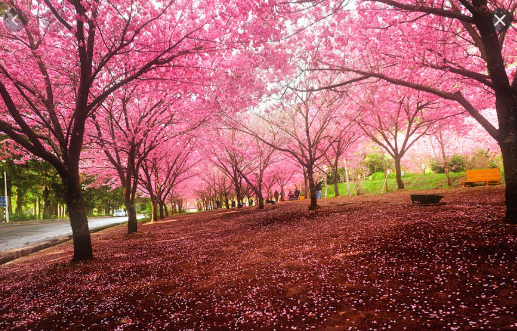 التاريخ م: 19/سبتمبر  /2021
التاريخ هـ :12/ صفر/1443
اليوم  :الاحد
المعيار :     2.1.6   
 أن يفسر المتعلم المفردات الجديدة من خلال سياقاتها المختلفة.-
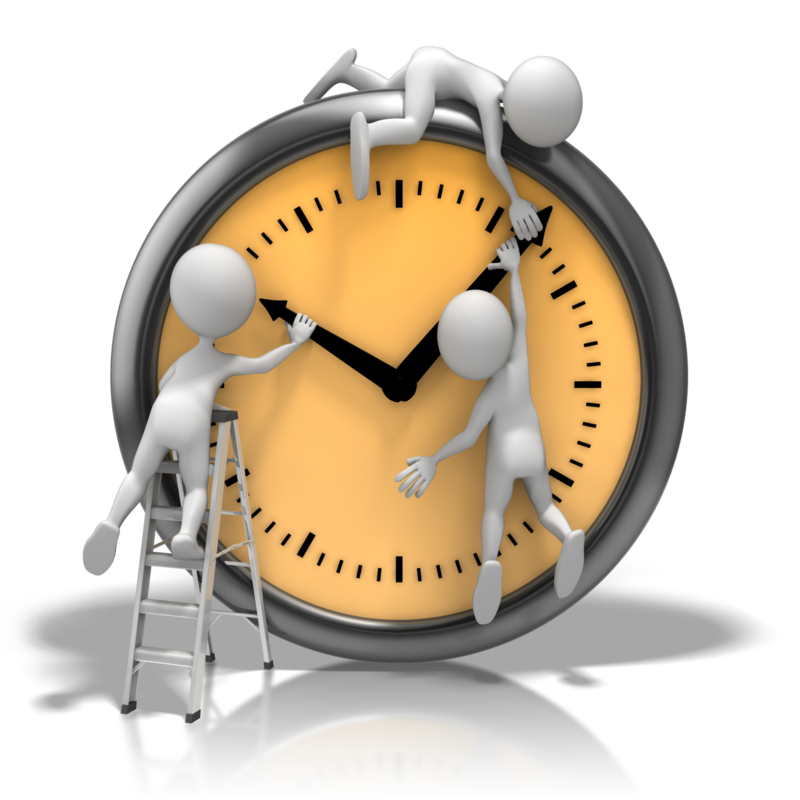 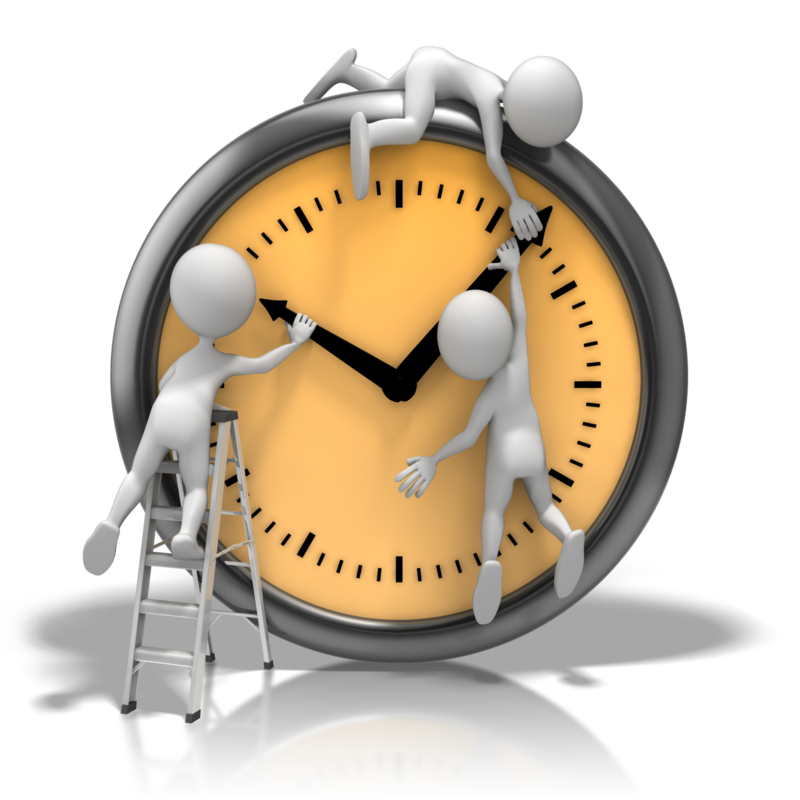 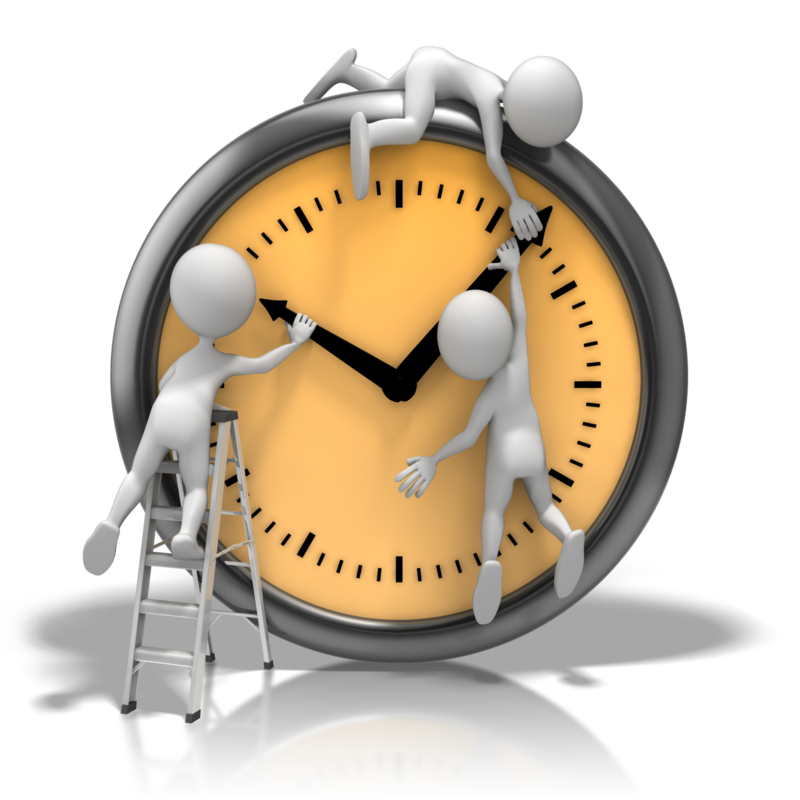 الشجرة الوردية
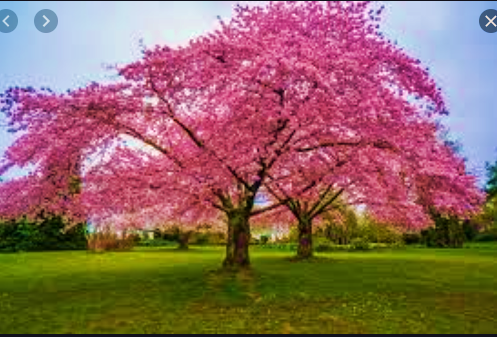 اهتمام دولة الإمارات في المناظر الطبيعية
المرحلة الأولى(الاستماع)
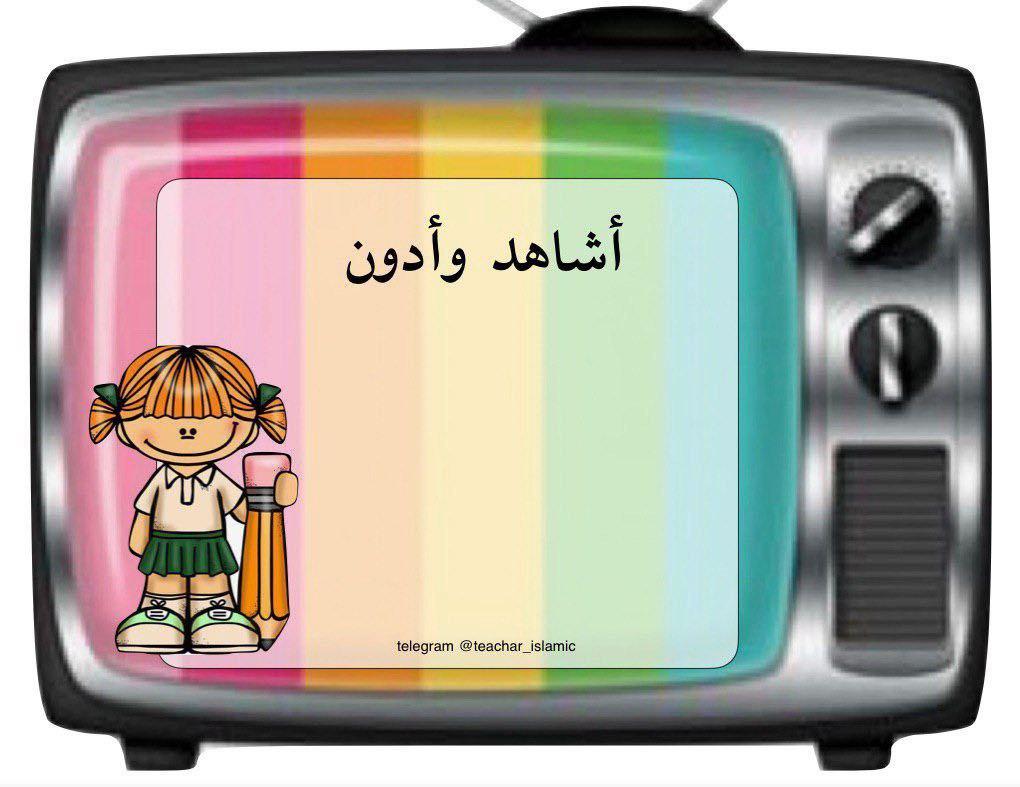 مهارة 
القراءة والتحدث
المرحلة  الأولى
الهدف
الهدف:. أن أفسر معاني المفردات الجديدة وأُوظفها في جمل مفيدة
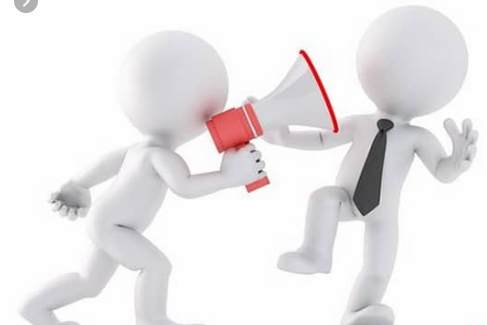 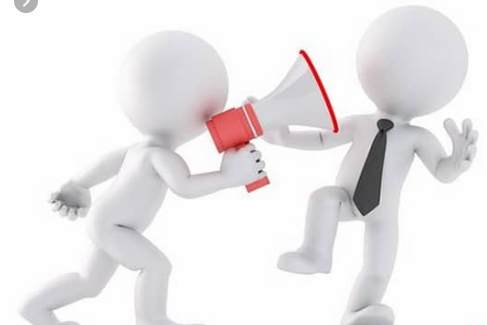 مشاركة المعلومات
المرحلة الثانية
في كل درس هنالك مفردات  جديدة هذه المفردات تكون بمثابة مفاتيح للنص من أجل التعرف على المعلومات الواردة بالنص بشكل صحيح و مكتمل. فالكلماتُ الجديـدةُ هي ثمارٌ متنوعّةٌ نقطِفُها من قراءتِنا؛ تُغذّي عقولَنا، وتنمّي حواسَّنا، وتثري لُغتَنا. فلتستعدَّ لقطفِها في درسنا اليوم.
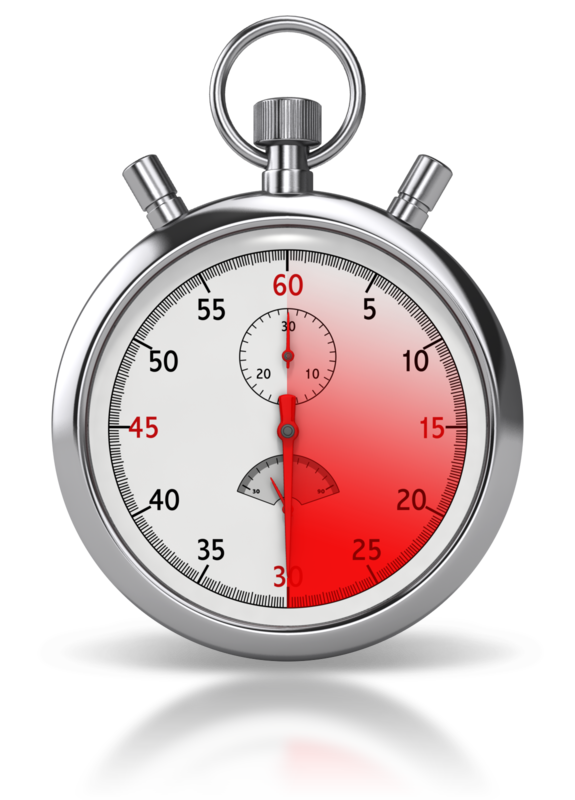 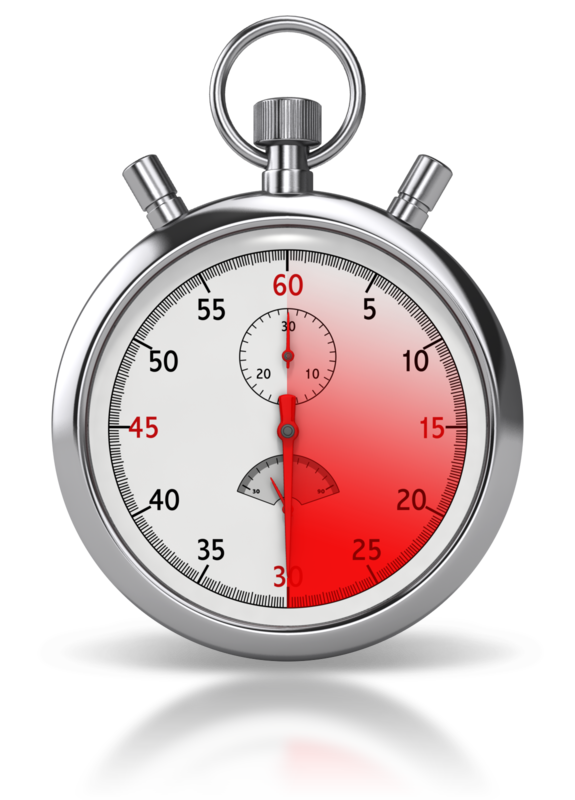 المرحلة الثالثة            (تفسير المفردات)
مهارة القراءة والتحدث
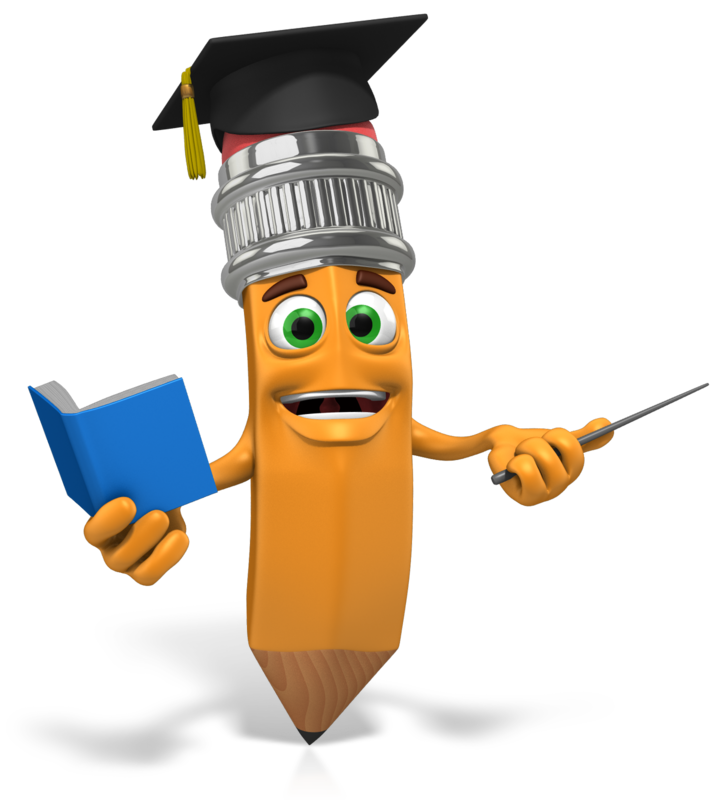 هيا نتعرف على معاني المفردات الجديدة
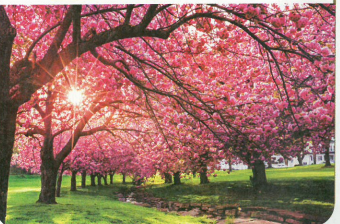 اللمعان
لَمَّعَتْ أُمي الخاتَمَ فعادَ إليهَ              رَوْنَقُهُ.
جَمالُ الطَّبيعَةِ يَخْطِفُ الأبصارَ
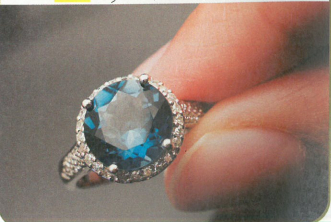 يجذب الانتباه /استلبه واختلسه
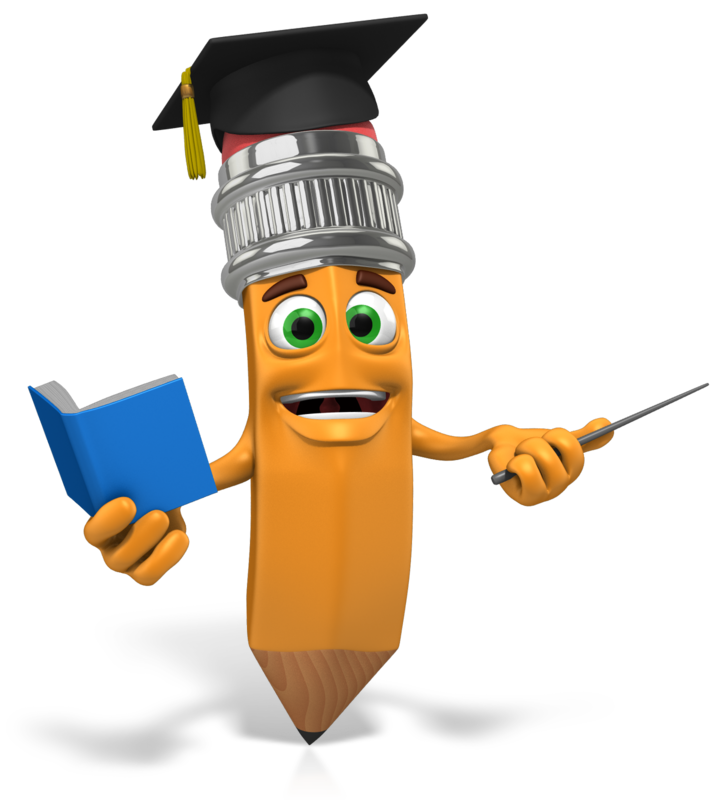 المرحلة الثالثة            (تفسير المفردات)
مهارة 
القراءة
هيا نتعرف على معاني المفردات الجديدة
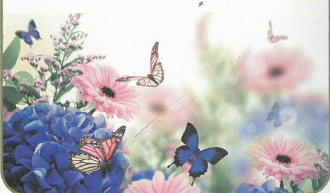 الأصيلة
تزخرُ الحديقةُ بأنواعٍ كثيرةٍ ومختلفةٍ من الفراشاتِ.
أحبُ زيارةَ المتاحفَ والأماكن الأثريةِ العَريقَةِ.
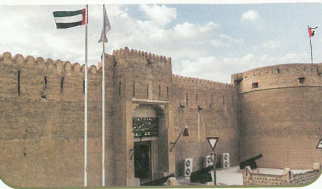 امتلأت بها
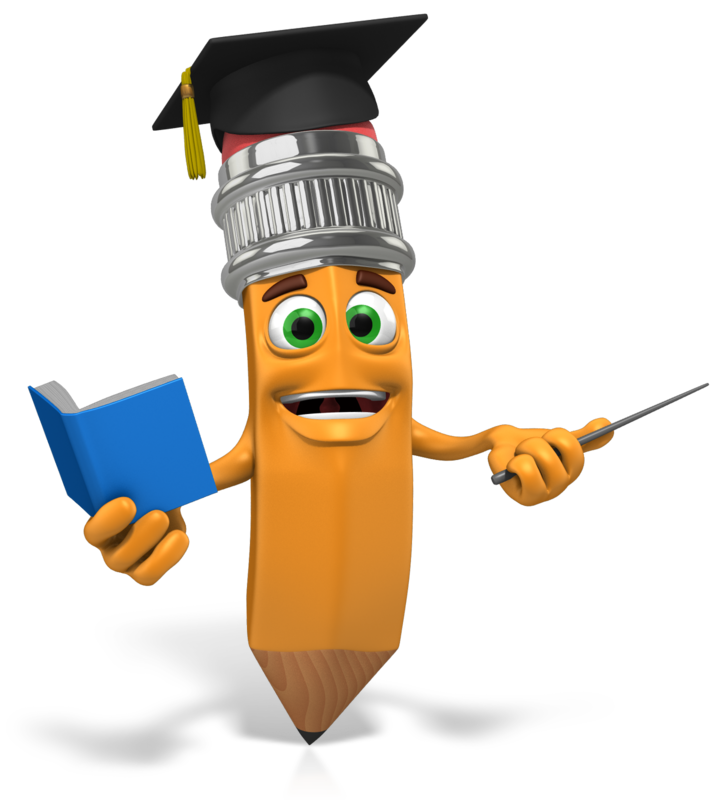 المرحلة الثالثة            (تفسير المفردات)
مهارة 
القراءة
هيا نتعرف على معاني المفردات الجديدة
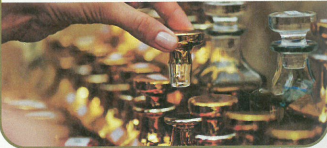 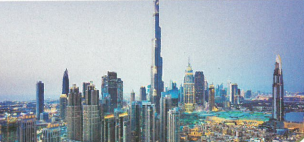 اقْتَرَبتُ من مَحلِّ العِطرِ فداعِبَتْ أنفي رائحةٌ زكيةٌ.
بِجهودِ الشيخِ محمد بن راشد أَصبحت دُبي أفضلَ وجهةٍ سياحيةٍ في العالمِ.
طيَّبَةٌ
مقصد  سياحي
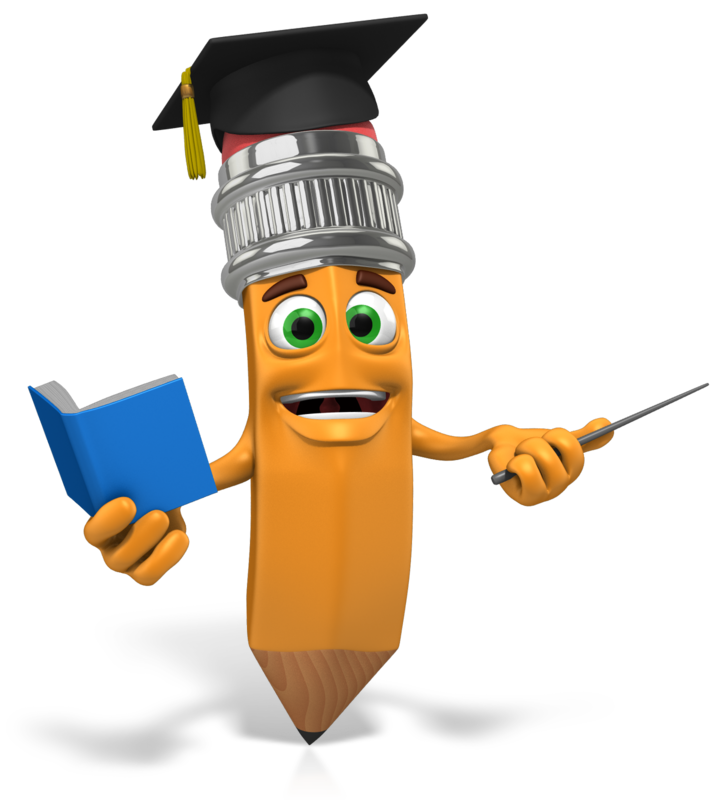 المرحلة الثالثة            (تفسير المفردات)
مهارة 
القراءة
هيا نتعرف على معاني المفردات الجديدة
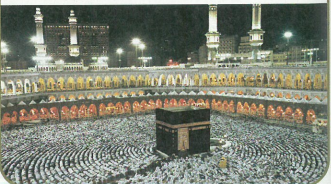 انتظر
يَتَرَقَّبُ المُسلمونَ في كل العالمِ هلالَ شهرِ رمضان.
يَقْصِدُ الحُجّاجُ مكَّةَ المُكرّمَةَ لأداء مَناسِكِ الحَجِّ .
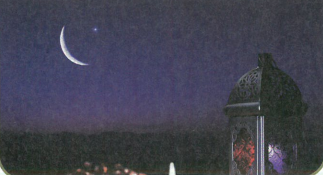 تَوَجَّهَ إِلَيْهِ
مهارة 
الكتابة والمحادثة
المرحلة الثالثة  (الكتابة )
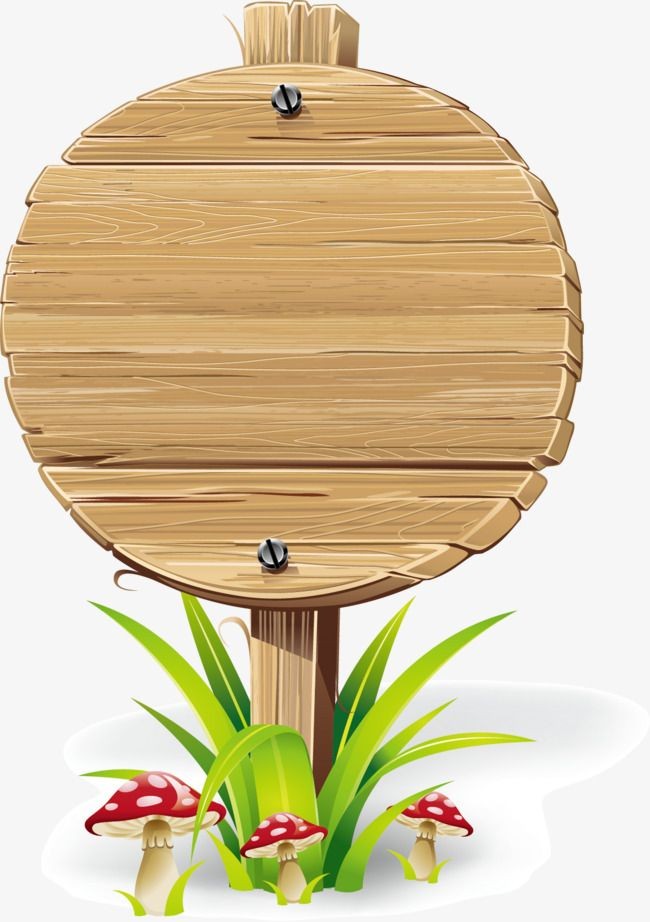 اختر كلمة أو كلمتان من المفردات الجديدة ثم ضعهما في جمل من عندك.
مهارة 
الكتابة
التفكير الناقد
شاركنا رأيك
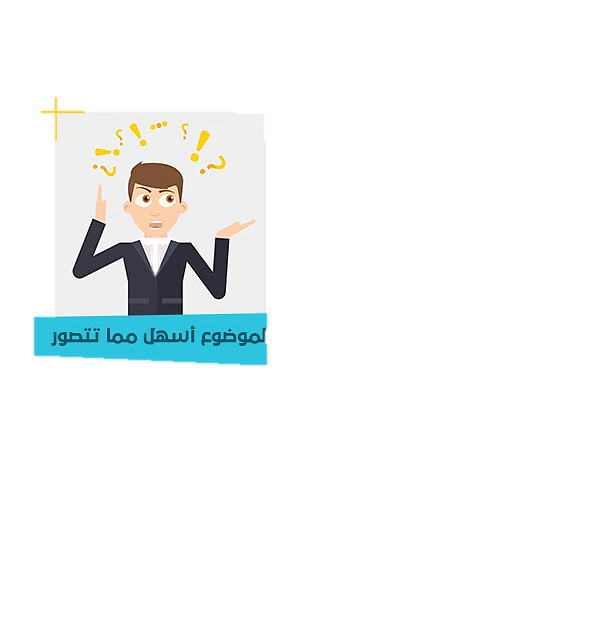 ما هو أفضل مكان قمت بزيارته في بلدك ؟ ولماذا ؟
التقـييم
التقييم
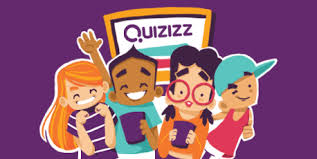 ]
https://quizizz.com/admin/quiz/5ee63da73dea3c001d04d266/%D8%A7%D9%84%D8%B4%D8%AC%D8%B1%D8%A9-%D8%A7%D9%84%D9%88%D8%B1%D8%AF%D9%8A%D8%A9
مراجعة
ملخص الدرس
الخطوة الثالثة :
توظيفها في جمل مفيدة .
الخطوة الثانية :
تفسير المفردات
الخطوة الأولى: 
قراءة المفردات
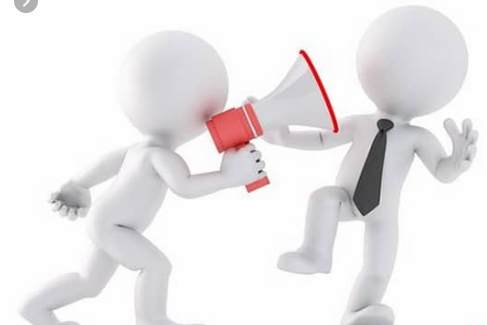 أشكركم جميعًا من كل قلبي
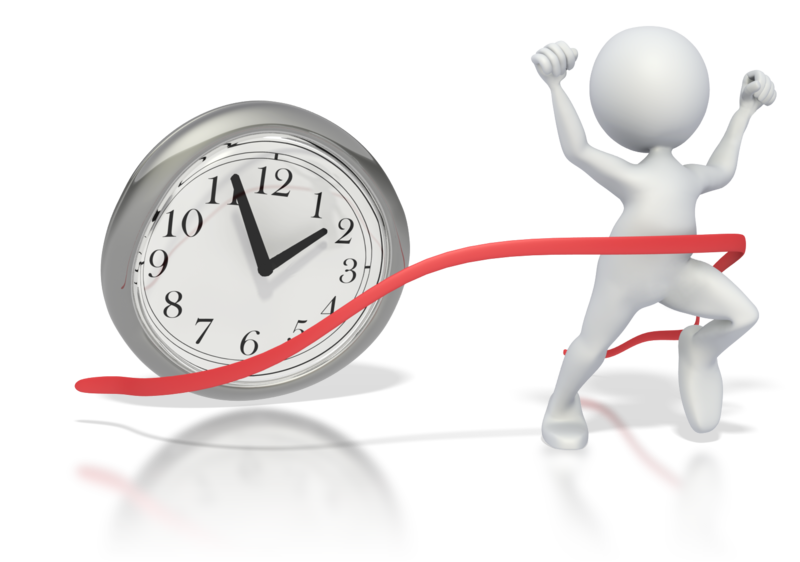